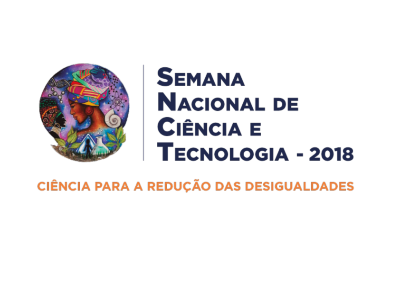 TÍTULO
III SECITEC – IFG Valparaíso
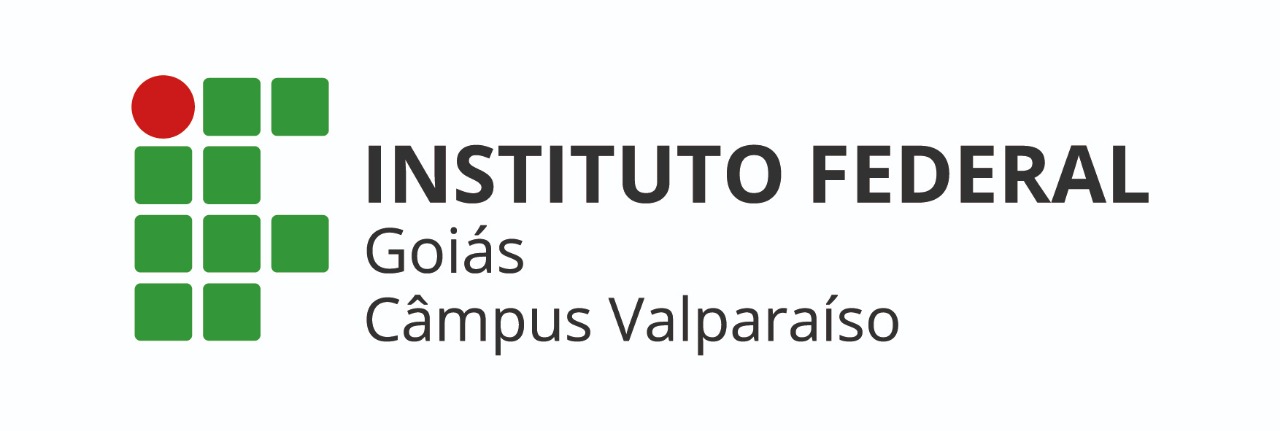 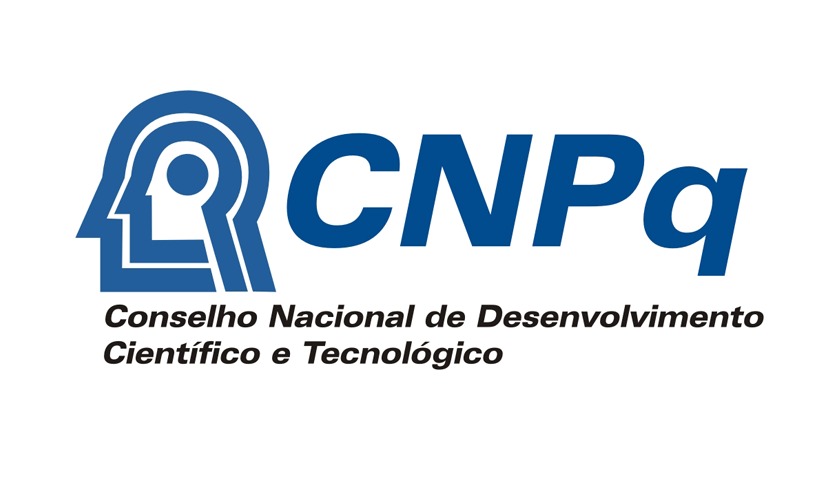 AUTORES E COAUTORES
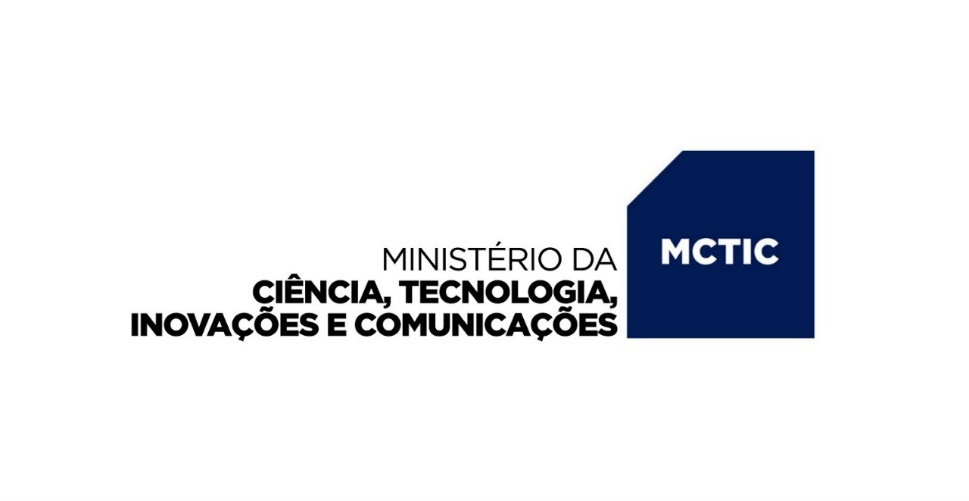 INTRODUÇÃO
OBJETIVO
METODOLOGIA
RESULTADOS E DISCUSSÃO
CONCLUSÃO
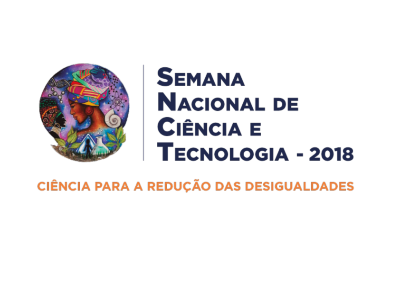 AGRADECIMENTOS
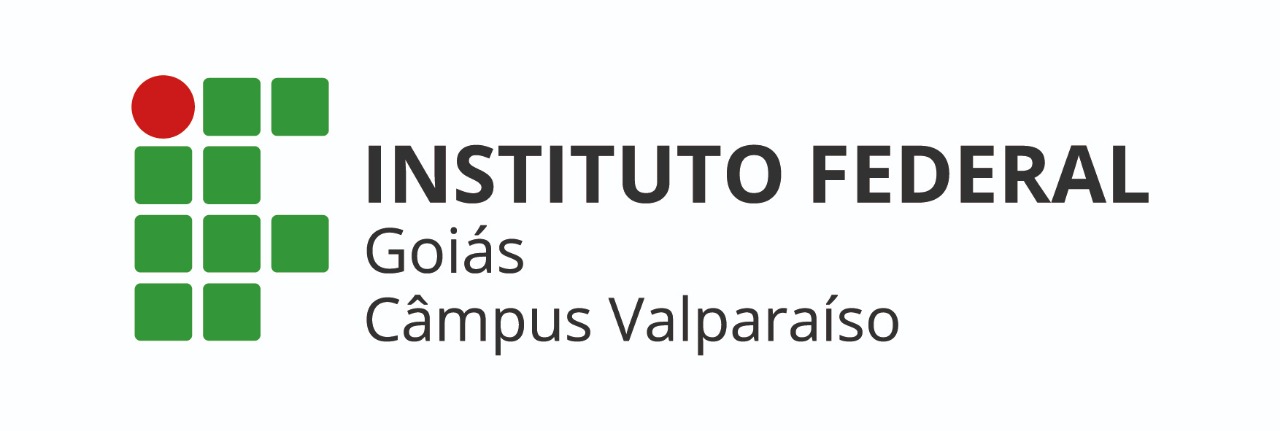 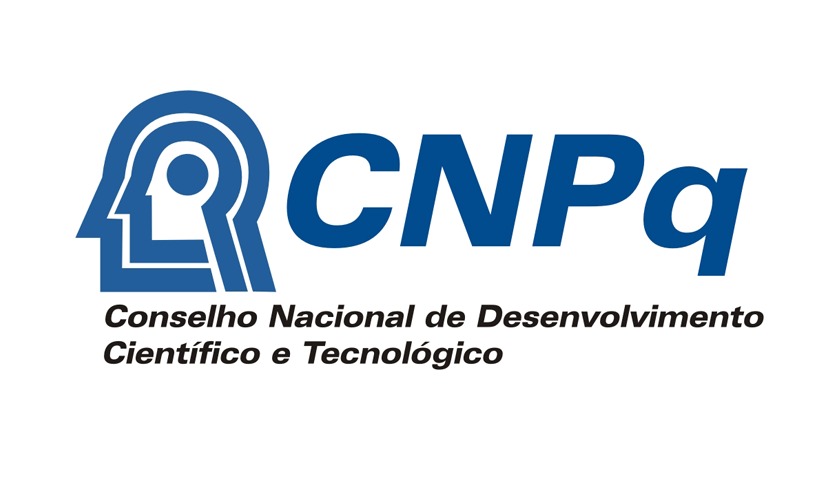 EMAIL DO AUTOR
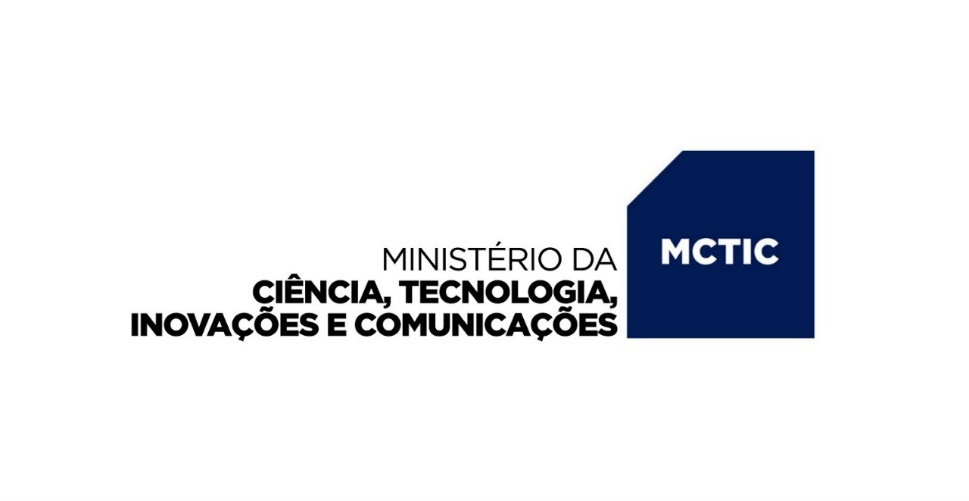